Proteinrike næringsdrikker
Første 4 uker: 1 proteinrik næringsdrikk hver dag
 Nutridrink  protein
 Nutridrink Compact Protein
 Fresubin Protein Energy Drink
 Resource Senior Aktiv/Protein
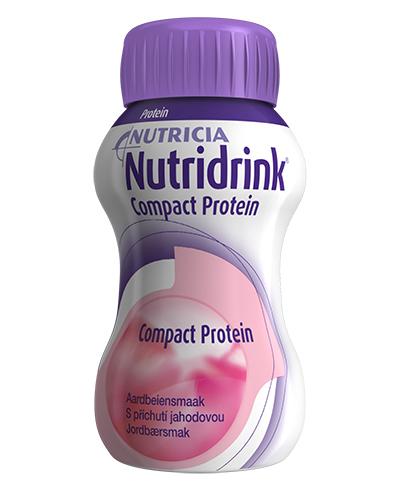 Lite eller
ingenting 
laktose
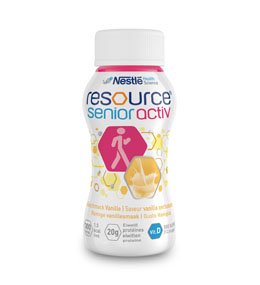 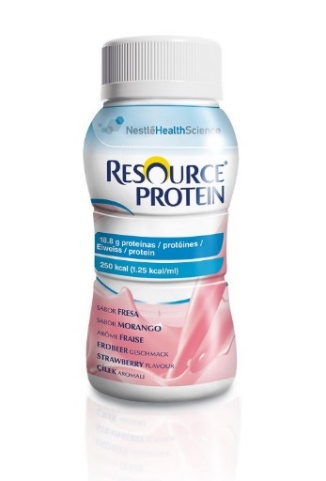 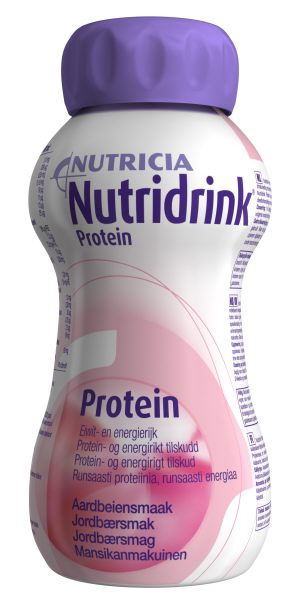 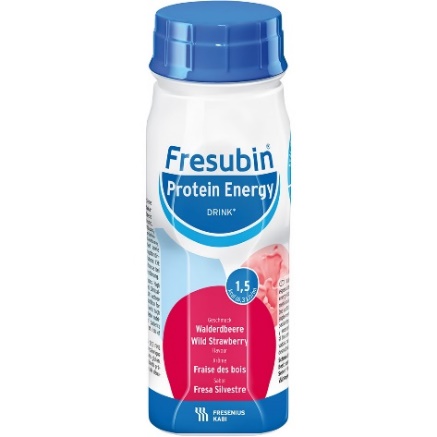 En boks = 18-20 g protein/250-300kcal
13.09.2019
1
Proteinrike næringsdrikker
Første 4 uker: 1 proteinrik næringsdrikk hver dag
Nutridrink  protein
Nutridrink Compact Protein
Fresubin Protein Energy Drink
Resource Senior Aktiv/Protein
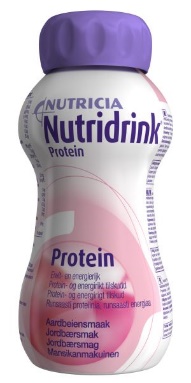 Lite eller
ingenting 
laktose
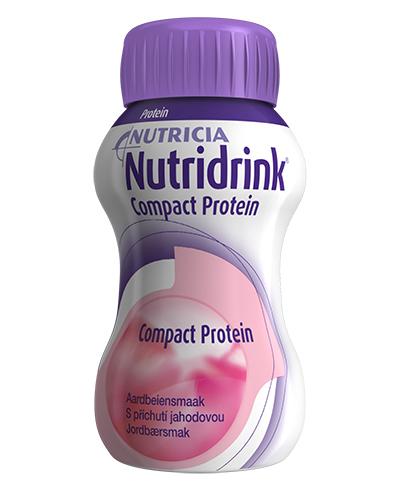 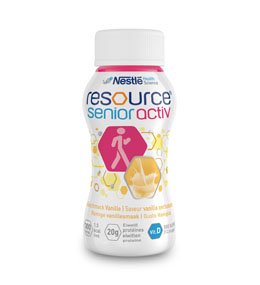 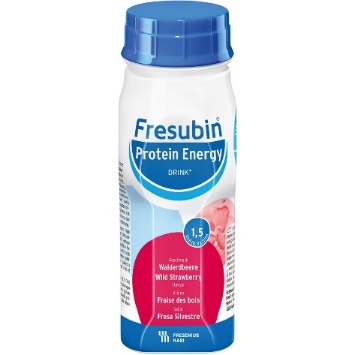 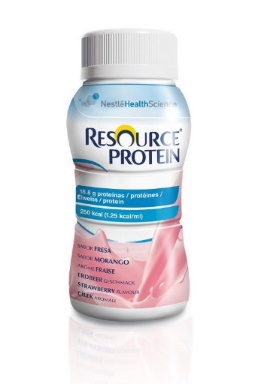 En boks = 18-20 g protein/250-300kcal
13.09.2019
2